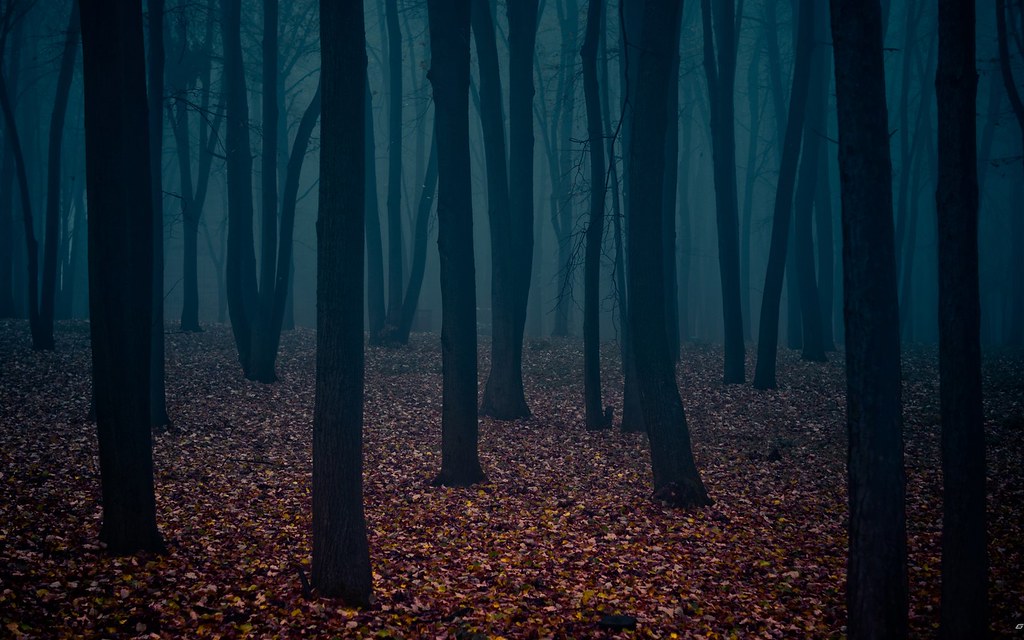 The very scary woods
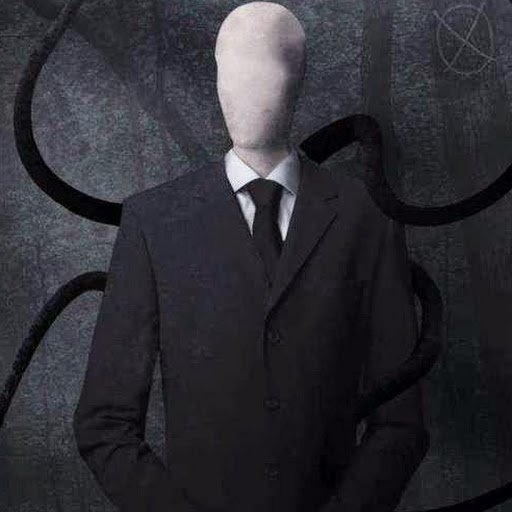 By Sarah hobaish
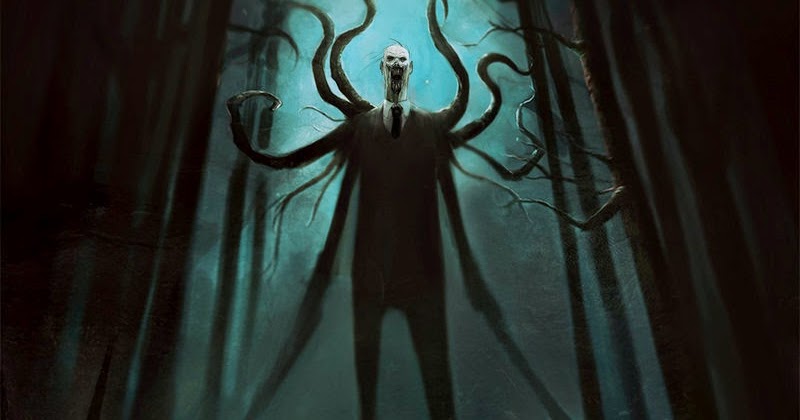 One day
You were in the very scary woods
Run out
Live there
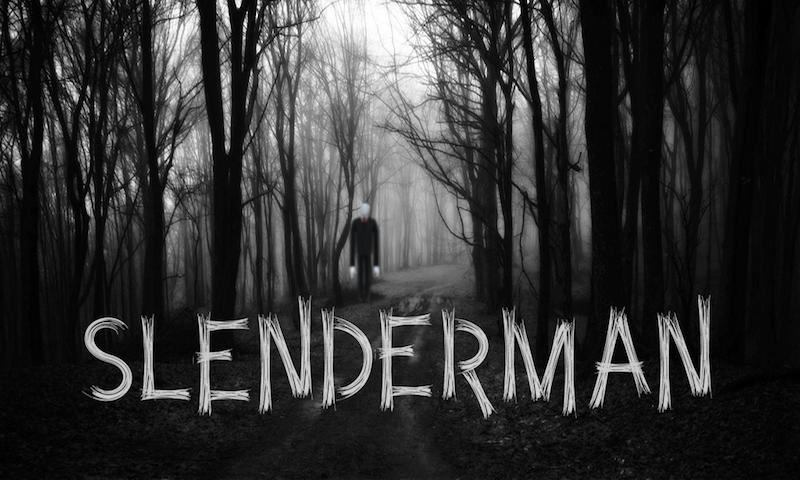 Run away
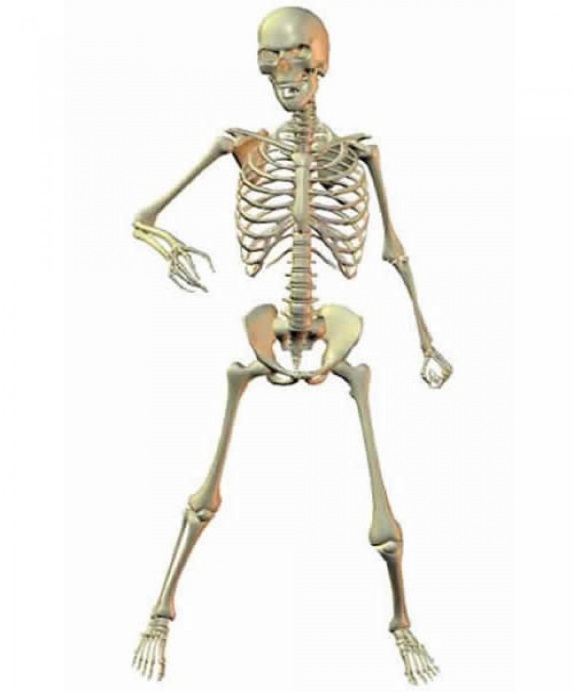 You ran away but Slenderman murdered you the end 
You lost                                                                       You ->
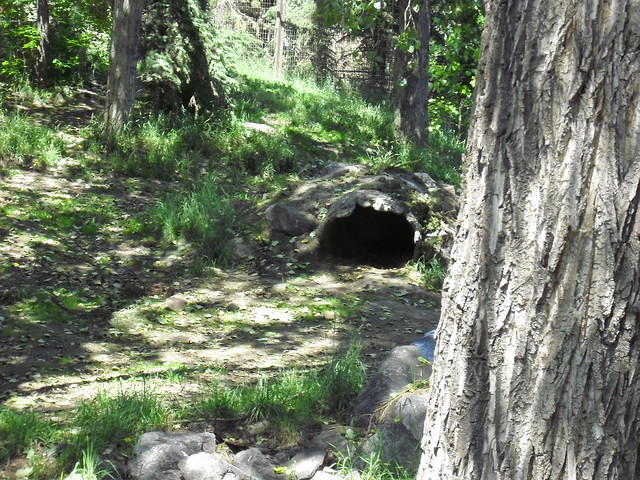 Live there
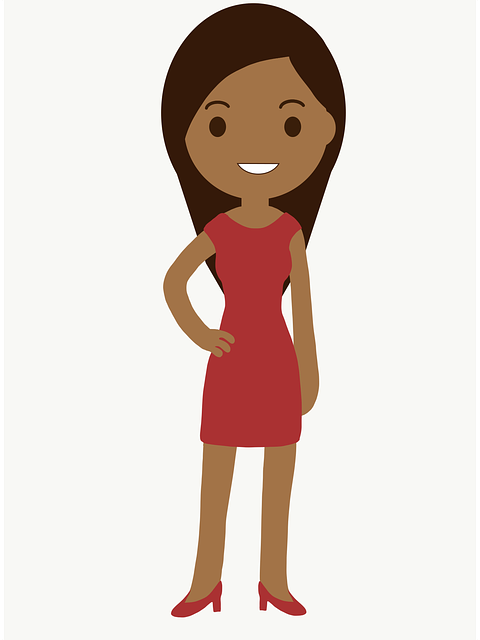 You got raised by wolves the end
You won                                                                       You ->
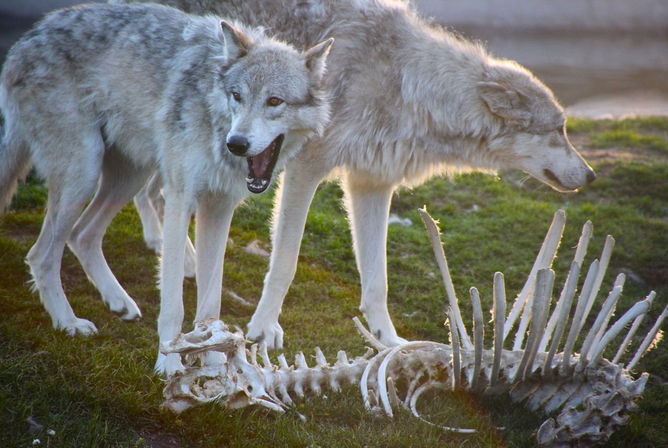 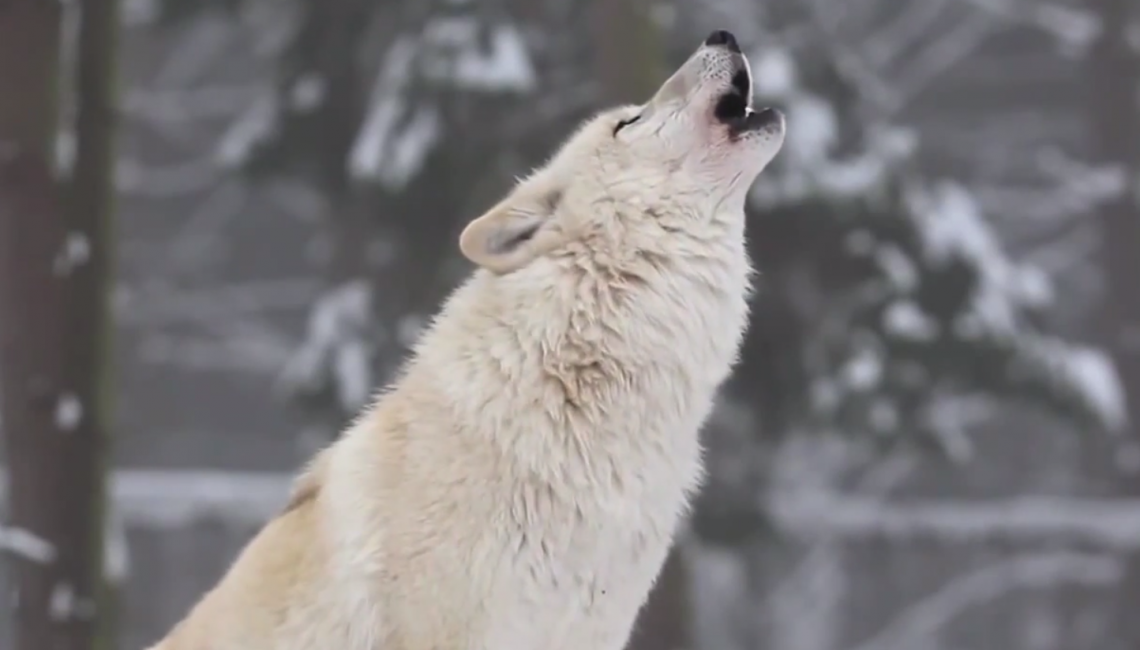 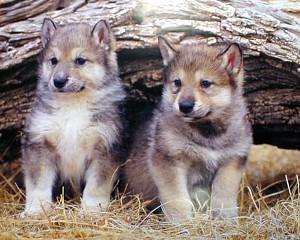